ZÁKLADY VEŘEJNÉ SPRÁVY
Pojem správa
správní věda, správní právo, státověda, politologie, psychologie, …

správa 
činnost sledující záměrně nějaký cíl, řídící za trvalým účelem příslušné záležitosti (Hendrych, Pražák) 

lidská činnost, jejímž smyslem a podstatou je zabezpečování        
výkonu řízení určitých záležitostí
		trvalost, systematičnost, organizovanost, plánovitost (Merkl)
Druhy správy
veřejná 
kraje, obce, veřejnoprávní rozhlas a televize, …
obstarávání veřejných činností sledujících veřejný zájem
soubor institucí, zajišťujících toto spravování
souhrn činností, které nejsou zákonodárstvím, soudnictvím ani vládou
činnost: bezpečnost a obrana státu, zahraniční politika, školská sféra,…

soukromá
organizace zřízené podle obchodního/občanského zákona
zavazuje pouze osoby, které jsou ve vztahu k dané správě
právní řád x vlastní právní akty
Subsystémy veřejné správy
státní správa
přímá – správní úřady (ústřední)
nepřímá – obce, kraje (místní správa)
samospráva 
nezávislá na státní správě, stát nemůže zasahovat, dozor nad dodržováním právních předpisů
územní – zastupování zájmů území (obec, kraj)
zájmová – Česká lékařská komora, Česká komora architektů,…
Státní správa
Státní správu vykonává stát svými orgány k tomu zřízenými (ministerstva, ústřední státní orgány – ČSÚ, ČÚZK.). 
Výkon státní správy však stát může přenést na jiné orgány, například na orgány místní a krajské samosprávy (stavební úřad – místní úřad v obci s přenesenou působností). 

Klasické pojetí vychází z trojdílné struktury státní moci:
Moc zákonodárnou – která náleží Parlamentu
Moc výkonnou – prezident, vláda (odpovědná poslanecké sněmovně), ministerstva a ostatní ústřední orgány
Moc soudní – soudy
Státní správa je v zásadě totožná s výkonnou mocí
Státní správa
Nejdůležitější orgán v tomto procesu představuje vláda České republiky.
Vláda řídí, kontroluje a sjednocuje činnost ministerstev. 
Za jejich činnost zároveň nese odpovědnost. 
Kvalita a efektivita je závislá na rozhodování a činnosti vlády České republiky a na činnostech jednotlivých ministerstev a jejich vzájemné provázanosti. 
Vláda České republiky tedy představuje nejdůležitější koordinační mechanismus na úrovni ústřední státní správy.
Struktura státní správy
Celkem 26 ústředních správních úřadů
Rozdělení:
15 ministerstev a 11 dalších ústředních správních úřadů. 
Přibližně 20 tisíc zaměstnanců. 
Ústřední správní úřady mají 478 podřízených správních úřadů
Cca 77 tisíc zaměstnanců.
Přehled ministerstev
Ústřední správní úřady
Národní bezpečnostní úřad
Český telekomunikační úřad
Úřad průmyslového vlastnictví
Český statistický úřad
Český úřad zeměměřický a katastrální
Český báňský úřad
Energetický regulační úřad
Úřad pro ochranu hospodářské soutěže
Správa státních hmotných rezerv
Státní úřad pro jadernou bezpečnost
Úřad pro mezinárodněprávní ochranu dětí
Úřad pro zahraniční styky a informace
Bezpečnostní informační služba
Rada pro rozhlasové a televizní vysílání
Klíčové problémy na úrovni státní správy
Lidské zdroje
Neexistuje systém řízení znalostí
Neexistence školení
Špatný systém odměn
Neatraktivní zaměstnání
Co úřad, to jiná úroveň
Finance a efektivita jejich vynakládání
Neexistence podnětů pro úsporu nákladů
Rozpočtování není orientováno programově
Regulace a proces její tvorby
Neexistence koncepce pro tvorbu právních předpisů
Nepružný právní řád na změny podmínek
Formální aspekty nedodržovány
Princip „legislativního optimismu“
Regulace není pro všechny zapojené subjekty
Regulace nepromyšleny dopředu,  administrativní i finanční zátěž
Informační a komunikační technologie
Nejednotná komunikační infrastruktura
Špatně využívány
Chybí propojení registrů = špatná výměna dat
Nedostatečná výbava
Nevalné znalosti zaměstnanců práce s PC
Papírová forma, ne elektronická
Řízení
Nedostatečná komunikace mezi orgány
Neprovázanost programových dokumentů
Školení a vzdělání na všech úrovních minimální
Kvalita výstupů rozdílná
Územní samospráva
Dvoustupňový systém
Základní samosprávné celky
Obce
Vyšší územní samosprávné celky
Kraje
Nejedná se o hierarchickou strukturu
Kraje nejsou nadřazené obcím
Územní samospráva
Obce (6224)
Pověřené obecní úřady (388)
vyhláška č. 314/2002 Sb., o stanovení obcí s pověřeným obecním úřadem a stanovení obcí s rozšířenou působností
Obce s rozšířenou působností (205)
vyhláška č. 388/2002 Sb., která stanoví správní obvody pověřených obecních úřadů a správní obvody obcí s rozšířenou působností
Kraje (14)
Územní samospráva – kompetence
základní územní samosprávné celky = obce
vyšší územní samosprávné celky = kraje 
přenesená působnost (stanovena zákonem) + samostatná působnost (správa záležitostí, jež jsou v zájmu obce a občanů)
Územní samospráva – kompetence obcí
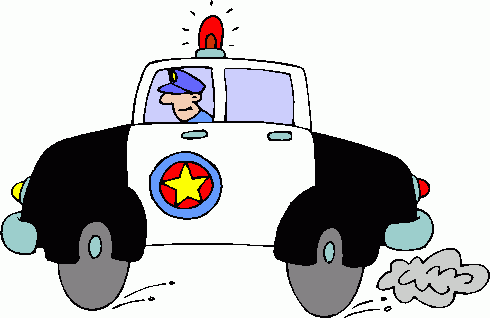 Samostatná působnost
veškeré záležitosti, které nejsou v kompetenci krajů nebo nejde o přenesenou působnost
vymezena v zákonech příkladným výčtem (např. zřizování a rušení obecní policie, vyhlašování místních referend, spolupráce s jinými obcemi, převod majetku z vlastnictví obce aj. )
dále péče o vytváření podmínek pro rozvoj sociální péče a pro uspokojování potřeb svých občanů (především uspokojováním potřeby bydlení, ochrany a rozvoje zdraví, dopravy a spojů, potřeby informací, výchovy a vzdělávání, celkového kulturního rozvoje a ochrany veřejného pořádku)
Územní samospráva – kompetence obcí
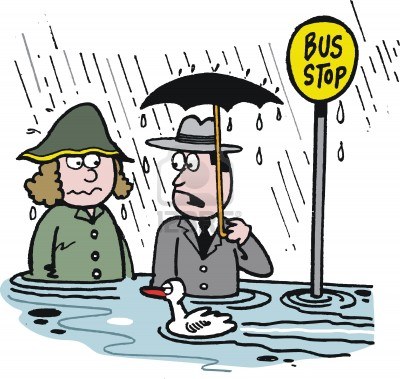 Přenesená působnost
 závisí na kategorii dané obce
 každá obec:
– vydává nařízení obce;
– projednává přestupky;
– je vodoprávním úřadem a spravují drobné toky;
– je povodňovým orgánem;
– rozhoduje o místních a účelových komunikacích;
– je orgánem ochrany přírody a ochrany ovzduší
Územní samospráva – kompetence obcí
obec s pověřeným obecním úřadem:
– je oprávněna rozhodovat v prvním stupni ve správním řízení o právech, právem chráněných zájmech a povinnostech osob, pokud zvláštní zákon nestanoví jinou příslušnost; 
– rozhoduje o poskytování peněžité a věcné dávky nebo půjčky; 
– zajišťuje volby do Parlamentu České republiky, do zastupitelstev krajů, do zastupitelstev obcí a do Evropského parlamentu; 
– je vodoprávním úřadem a povolují odběr a nakládání s vodami;
– je orgánem ochrany přírody;
– je orgánem ochrany zemědělského půdního fondu atd.
– zajišťuje připravenost obce na mimořádné události a podílejí se na provádění záchranných a likvidačních prací
–  zajišťuje připravenost obce na řešení krizových situací
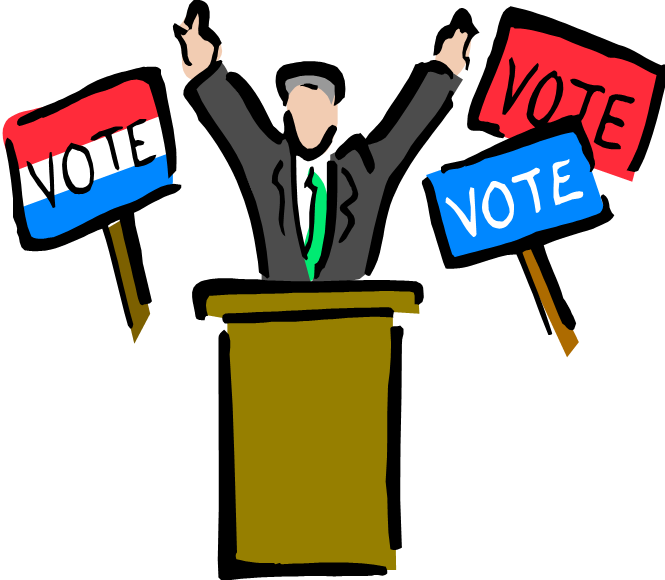 Územní samospráva – kompetence obcí
obec s rozšířenou působností:
– rozhoduje na úseku rybářství a myslivosti;
– je vodoprávním úřadem a vydávají souhlasy k vodním stavbám;
– je povodňovým orgánem a řídí ochranu před povodněmi;
– podílí se na hospodaření s odpady, zpracovávají evidenci odpadů, uděluje souhlas k nakládání s odpady;
– je orgánem ochrany přírody a ochrany ovzduší;
– je orgánem ochrany  zemědělského půdního fondu;
– je živnostenským úřadem aj.
– vydává řidičské průkazy;
– vede registr motorových vozidel;
– je silničním správním úřadem pro silnice II. a III. třídy;
– zajišťuje ochranu kulturních památek v územním obvodu;
– zajišťuje sociálně-právní ochranu dětí a rozhodují o poskytování věcných a peněžitých dávek a služeb;
– vydává občanské průkazy a cestovní doklady;
– vede registr obyvatel;
– vykonává státní správu lesů;
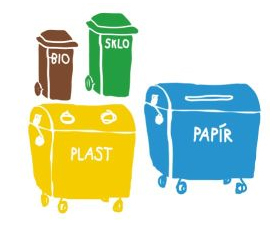 Územní samospráva – kompetence krajů
kompetence musí být výslovně specifikovány (jinak patří pod obce)
Samostatná působnost: 
– hospodaření kraje;
– rozpočet a závěrečný účet kraje;
– poskytování dotací obcím z rozpočtu kraje a kontrola jejich využití
– peněžní fondy kraje;
– program rozvoje kraje;
– dopravní obslužnost na území kraje;
– koncepce rozvoje cestovního ruchu;
– právnické osoby kraje a organizační složky kraje a účast kraje v právnických osobách;
– osobní a věcné výdaje na činnost krajského úřadu a zvláštních orgánů kraje, organizace, řízení, personální a materiální zabezpečení krajského úřadu;
– vydávání obecně závazných vyhlášek;
– zákonodárná iniciativa vůči Poslanecké sněmovně;
–  aktivní legitimace k podání ústavní samosprávné stížnosti a návrhu na zrušení podzákonného právního předpisu Ústavním soudem z důvodu nezákonnosti či neústavnosti;
– vydává v samostatné působnosti zásady územního rozvoje;
– spolupráce s jinými kraji, účast v regionech soudržnosti;
– ukládání pokut v samostatné působnosti atd.
– koncepce rozvoje památkové péče, prováděcí plány zachování a obnovy kulturních památek;
– střední školství, odborná učiliště, speciální základní školy, konzervatoře;
– krajská zařízení a ústavy sociální péče, zařízení sociálně výchovné činnosti, zařízení odborného poradenství pro děti, zařízení pro výkon pěstounské péče;
– zřizování zařízení zdravotnické péče, záchranné služby, protialkoholního zařízení;
– ochrana před alkoholismem a jinými toxikomániemi;
– koncepce odpadového hospodářství kraje;
– účastnictví při řízení o posuzování vlivů na životní prostředí, zpracovávání strategie ochrany přírody, koncepce ochrany ovzduší aj.
Územní samospráva – kompetence krajů
Přenesená působnost:
– odvolací řízení v první instanci;
– kontrola výkonu státní správy orgány obcí a metodická pomoc obcím;
– přezkoumávání hospodaření obce, pokud o to obec požádá;
– výkon dozoru nad zákonností ve státní správě a samosprávě obcí;
– zajišťování přípravy na mimořádné události, provádění záchranných a likvidačních prací a podílení se na ochraně obyvatelstva
– oprávnění rozhodnout v případech nečinnosti obecních úřadů v přenesené působnosti
– působnosti o jejím výkonu jiným obecním úřadem;
– povolování zvláštního užívání silnic II. a III. třídy; 
– výkon státní památkové péče v oblasti národních kulturních památek;
– zprostředkování osvojení a pěstounské péče;
– rozhodování o zařazení lesů do kategorie lesů;
– rozhodování na úseku myslivosti, např. povolování honiteb;
– rozhodování na úseku rybářství, např. vyhlašování rybářských revírů;
– vedení a zpracování evidence odpadů, schvalování nakládání s nebezpečnými látkami;
– řízení prevence závažných havárií;
– výkon na úseku ochrany přírody, ovzduší a zemědělského půdního fondu;
– výkon agendy krajských živnostenských úřadů aj.
Hlavní problémy na úrovni státní správy
Lidské zdroje
Státní správa není považována za atraktivního zaměstnavatele a na trhu práce není konkurenceschopná.
Úroveň řízení lidských zdrojů se liší na jednotlivých úřadech, neexistuje centrální metodika.
V praxi se neuplatňuje jednotný systém výběru a přijímání pracovníků, toto je v pravomoci jednotlivých manažerů.
Systém odměňování je zastaralý, nezohledňuje výkonnost, zvýhodňuje „délesloužící“ zaměstnance, neobsahuje dostatečné motivační prvky a je dlouhodobě podfinancován
Není kladen dostatečný důraz na průběžné vzdělávání.
Neexistuje systém řízení znalostí.
Hlavní problémy na úrovni státní správy
Finance a efektivita jejich vynakládání
Rozpočtování není orientováno programově.
Není důsledně aplikován systém kontroly efektivity vynakládání přidělených prostředků.
Není zavedena povinnost vyhodnocování nákladů, které přinesou předkládané návrhy.
Současný systém rozpočtování neobsahuje podněty pro úsporu nákladů.
Hlavní problémy na úrovni státní správy
Regulace a proces její tvorby
Právní řád je nestabilní, nadměrně složitý a roztříštěný, některá ustanovení si vzájemně odporují, dochází k častým změnám a novelizacím, neexistuje jasná koncepce jako základ tvorby právních předpisů.
Připravovaná regulace není posuzována z hlediska nezbytnosti, nejsou srovnávány dopady, které přinese, s užitky.
Existující regulace přináší nadměrnou zátěž, a to jak administrativní, tak i finanční a kapitálovou.
Hlavní problémy na úrovni státní správy
Úprava procesu tvorby předpisů se soustředí pouze na formální aspekty procesu, navíc není často dodržována.
Právní řád není schopen pružně reagovat na měnící se podmínky.
Proces tvorby regulace není otevřen pro zapojení dotčených subjektů.
Je uplatňován princip „legislativního optimismu“ – není dostatečně využíváno alternativních prostředků regulace.
Nevyhovující systém implementace práva ES/EU.
Hlavní problémy na úrovni státní správy
Informační a komunikační technologie
Neefektivní využívání ICT.
Neexistence jednotné komunikační infrastruktury.
Nepropojenost jednotlivých registrů, z toho plynoucí neschopnost vzájemné výměny dat mezi orgány státní správy.
Nedostatečná vybavenost orgánů státní správy informačními technologiemi.
Nízká počítačová gramotnost zaměstnanců ve státní správě.
Neexistující elektronizace komunikace ve státní správě – povinnost papírové formy.
Hlavní problémy na úrovni státní správy
Řízení
Nedostatečná úroveň komunikace a koordinace mezi orgány státní správy.
Neexistence metodických postupů pro strategické řízení, neprovázanost strategických materiálů s rozpočty, neprovázanost základních programových dokumentů vlády s dalšími strategickými materiály.
Velmi omezená aplikace metod řízení kvality, jako např. CAF, EFQM, benchmarking apod.
Hlavní problémy na úrovni státní správy
Velmi omezená aplikace metod projektového řízení, řízení podle cílů apod.
Nízká podpora vzdělávání managementu na všech úrovních řízení.
Výrazné zatížení orgánů ústřední státní správy operativou.
Nedostatečná definice odpovědnosti za kvalitu výstupů.
Klíčové problémy v územní veřejné správě
Finance

neexistence mechanismu pro zajištění adekvátnosti výše příspěvku na výkon státní správy, neodráží reálné náklady na výkon státní správy 
vysoké náklady na výkon veřejné správy obecně odrážející velký počet obcí (průměrná velikost obce je jedna z nejmenších v Evropě, podíl obcí do 1000 obyvatel je jeden z největších)
nejednotný systém strategického plánování a jeho provázanost na finanční řízení
Klíčové problémy v územní veřejné správě
Efektivita, kvalita a profesionalita
celkově nízká efektivita výkonu veřejné správy v malých obcích (stovky kompetencí – povinností, které se v malé obci vyskytují s nízkou frekvencí, tj. není realizovatelná kvalifikovanost a odbornost)
nedostatečná kvalifikace a kompetentnost managementu zvláště u menších obcí, není zajištěn profesionální výkon zejména u státní správy
Klíčové problémy v územní veřejné správě
Služby
různorodá kvalita služeb, v malých obcích častá absence služeb běžných pro občany velkých obcí 
Lidské zdroje 
Systém odměňování nezohledňuje výkonnost
Nejednotný systém řízení znalostí
Úroveň řízení lidských zdrojů se na jednotlivých úrovních úřadů liší
Úroveň jazykových dovedností a využívání IT
Provázanost strategického řízení na plánování
Klíčové problémy v územní veřejné správě
Komunikace a koordinace aktivit
nefungující spolupráce s podnikateli a neziskovými organizacemi při rozvoji obce, při  přípravě a koordinaci investic na území obce
často chybějící koordinace a spolupráce investičních záměrů jednotlivých sousedících obcí
často obtížná komunikace s dalšími sférami života mimo veřejnou správu – s občany, s podnikatelským sektorem, s neziskovými organizacemi
Klíčové problémy v územní veřejné správě
Role státu
nedostatečná koncepční a metodická činnost státu, která se projevuje v nejednotném výkonu státní správy
Modernizace
malé tempo modernizace 
nedostatečné zavádění a využívání ICT  
pomalá inovace, problémy s využitím nových metod, často chybí komplexní a rozvojový pohled na správu obce
není zaručena jednotnost kompatibility software mezi úřady veřejné správy
Zdroje
Zákon č. 128/2000 Sb., o obcích. Dostupný z: <http://www.zakonycr.cz/seznamy/128-2000-sb-zakon-o-obcich-%28obecni-zrizeni%29.html>.
Zákon č. 129/2000 Sb., o krajích. Dostupný z: <http://portal.gov.cz/app/zakony/zakon.jsp?page=0&nr=129~2F2000&rpp=15#seznam>.
Efektivní veřejná správa a přátelské veřejné služby : Strategie realizace Smart Administration v období 2007–2015 [online]. Praha : Vláda ČR, 2007 [cit. 2013-09-23]. Dostupné z: <www.mvcr.cz/soubor/modernizace-dokumenty-strategie-pdf.aspx‎>.
Obrázky: http://www.prijedemezavami.cz/hospodareni-s-odpady/, http://www.rybsvaz-ol.cz/galerie/66/fotogalerie/podebrady-info-cedule.html, http://www.libertarian.on.ca/node/6216, http://www.123rf.com/clipart-vector/flood.html, http://school.phillipmartin.info/school_backbus.htm, http://vector-magz.com/transport/police-car-clip-art-item-3/